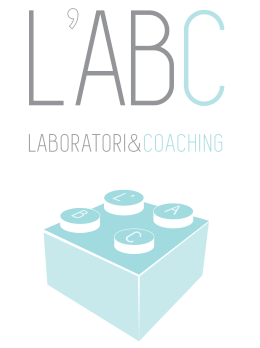 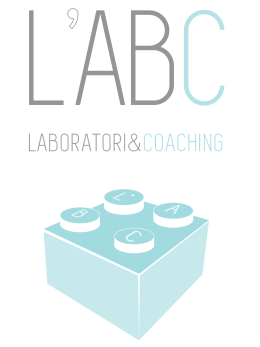 FORMAZIONE DOCENTI I.C. FANCIULLIALLENA-MENTI: LA SCUOLA COME PALESTRA PER IL FUTURO
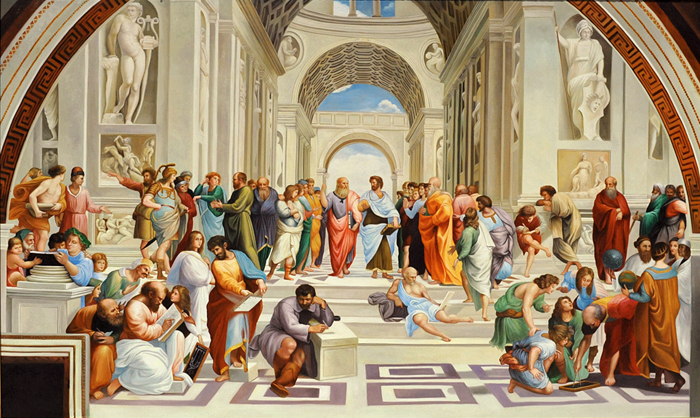 a cura diDott.ssa Susanna BiancifioriSociologa, Teen Coach Umanista
Membro A.I.C.P. Associazione Italiana Coach Professionisti
IL FUTURO TRA IDENTITÀ E SPERANZA:COME INCORAGGIARE GLI STUDENTI ALLA SCOPERTA DEL PROPRIO PROGETTO DI VITA CON IL METODO DI ORIENTAMENTO VOCAZIONALE
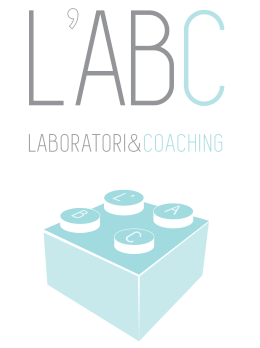 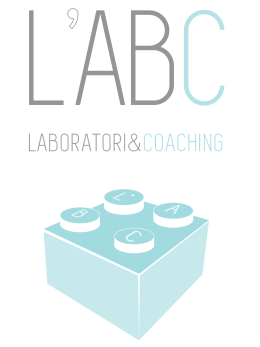 METODO DI ORIENTAMENTO VOCAZIONALE
È un approccio educativo fondato sul Coaching Umanistico per rispondere al disorientamento dell’attuale società e alla “tensione autorealizzativa”, quella spinta verso la realizzazione personale o professionale.
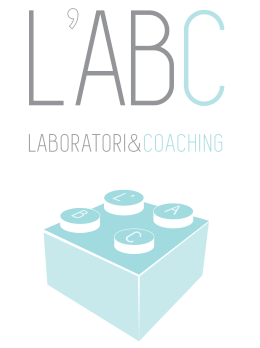 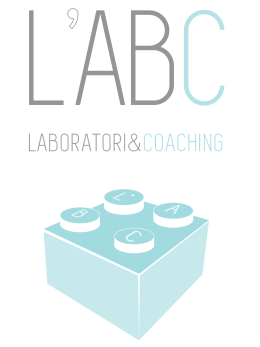 IL METODO DI ORIENTAMENTO VOCAZIONALE
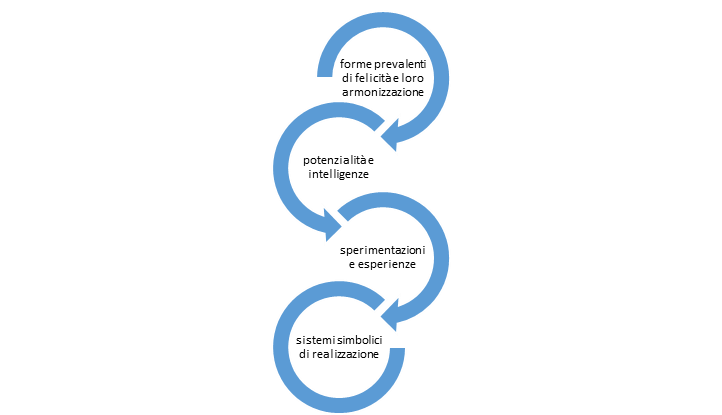 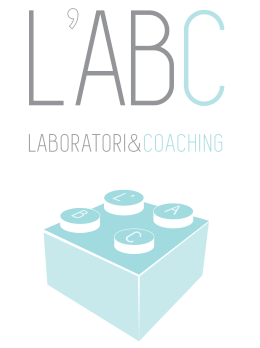 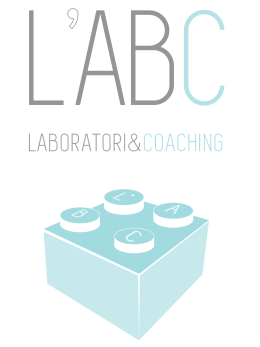 AUTOSTIMA
VIVERE CONSAPEVOLMENTE ACCETTAZIONE DI SÈ
SENSO DI RESPONSABILITÀ
AUTOAFFERMAZIONE
AVERE UN OBIETTIVO
INTEGRITÀ PERSONALE
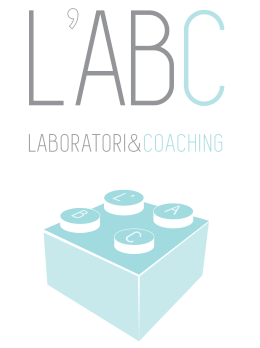 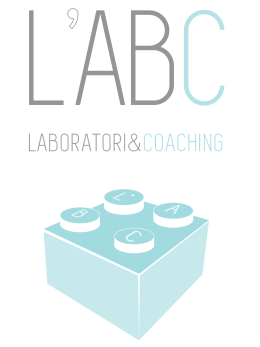 AUTOEFFICACIA
È IL GIUDIZIO CHE ABBIAMO IN MERITO ALLE NOSTRE CAPACITÀ DI ESEGUIRE DETERMINATE ATTIVITÀ

MULTIDIMENSIONALE
CONTESTO-DIPENDENTE
PRESTAZIONALE
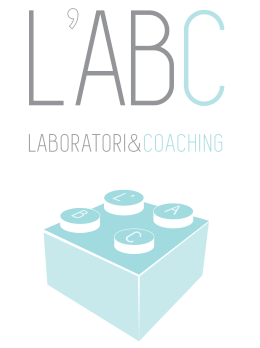 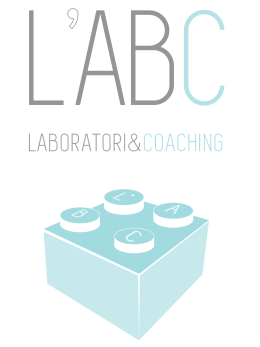 LE POTENZIALITÀ
VIRTÙ DELLA SAGGEZZA

Curiosità
Amore per il sapere
Apertura mentale
Creatività
Lungimiranza
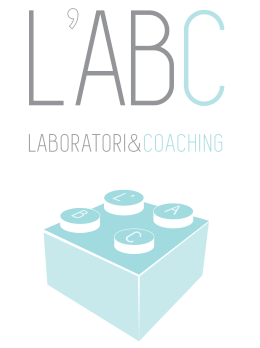 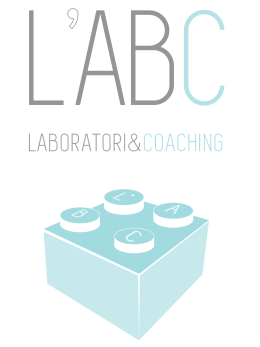 LE POTENZIALITÀ
VIRTÙ DEL CORAGGIO

Audacia
Persistenza
Integrità
Vitalità
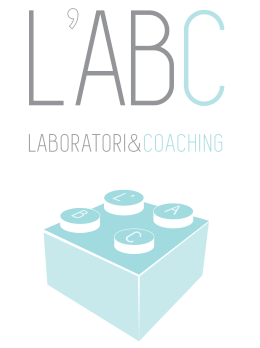 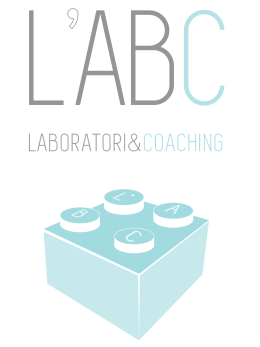 LE POTENZIALITÀ
VIRTÙ DELL’UMANITÀ

Amore
Gentilezza
Intelligenza sociale
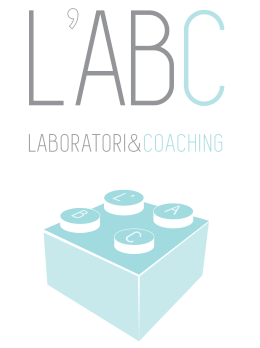 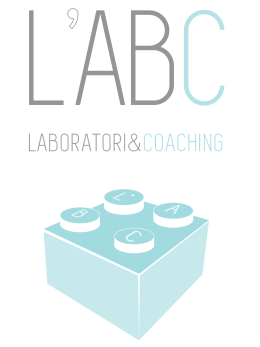 LE POTENZIALITÀ
VIRTÙ DELL’UMANITÀ

Amore
Gentilezza
Intelligenza sociale
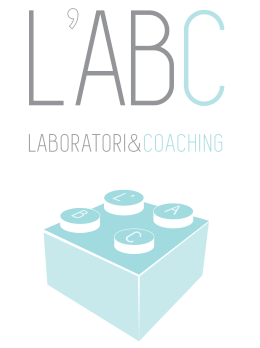 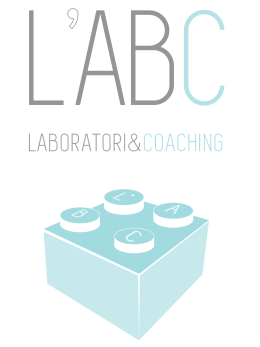 LE POTENZIALITÀ
VIRTÙ DELLA TEMPERANZA

Perdono
Umiltà
Prudenza
Autoregolazione
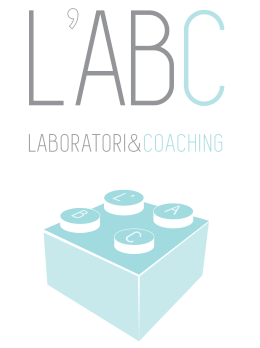 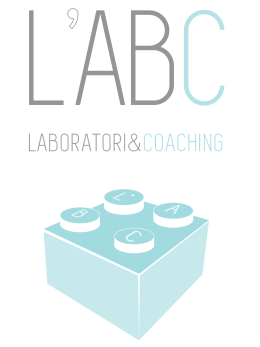 LE POTENZIALITÀ
VIRTÙ DELLA TRASCENDENZA

Apprezzamento della bellezza
Gratitudine
Speranza
Umorismo
Spiritualità
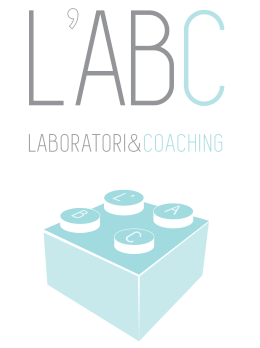 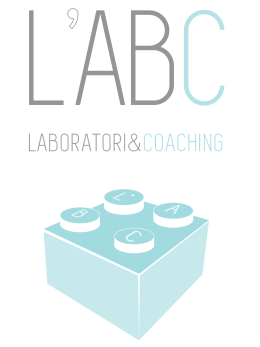 LE INTELLIGENZE
Intelligenza linguistica (linguaggio)
Intelligenza logico-matematica (logica e matematica)
Intelligenza musicale (musica)
Intelligenza spaziale (arte, attività di costruzione, geografia)
Intelligenza corporeo cinestetica (movimento e sport)
Intelligenza intrapersonale (conoscenza delle proprie abilità, dei propri gusti, dei propri interessi)
Intelligenza interpersonale (interazione e conoscenza con gli altri)
intelligenza naturalistica (osservazione e previsione)
Intelligenza esistenziale (porsi grandi interrogativi)
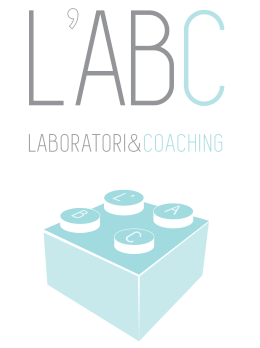 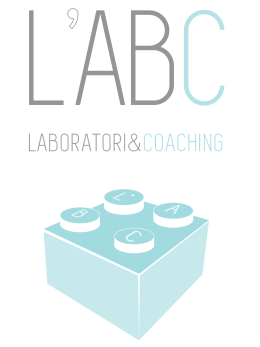 I SISTEMI SIMBOLICI
SCIENZA E TECNICA DELL’AMMINISTRAZIONE
SCIENZA E ARTE DELLA GASTRONOMIA
SCIENZA E TECNICA DELLA COMUNICAZIONE
ARTE E SCIENZA DEL BELLO E DEL SUBLIME
SCIENZA E FILISOFIA DELLA NATURA
SCIENZA E TECNICHE TERAPEUTICHE E DELLA DIFESA
SCIENZA E ARTE DELL’ELEVAZIONE SPIRITUALE
SCIENZA E TECNICA DELLA MECCANICA
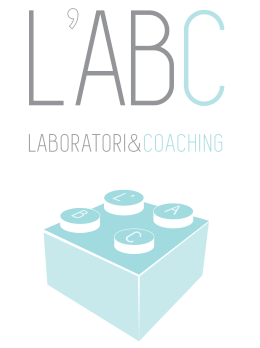 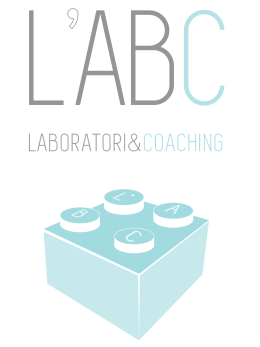 WORKOUT
ALLENIAMO LE INTELLIGENZE

Come promuovere l’autoefficacia e l’autostima
degli allievi ?
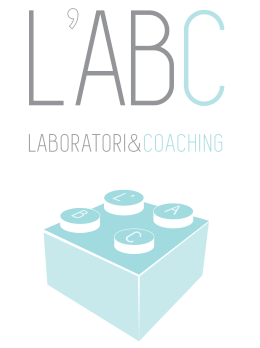 Grazie
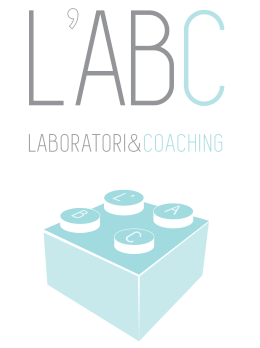 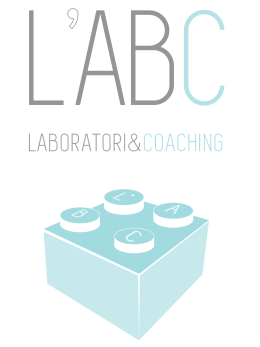